Managing the Written Examination
Learning Objectives
At the end of the session, you will be able to:
Describe the different written examination tools
Understand the purpose of the written examination tools
Understand how to grade the written examination
Written Examination
Examination Model
25 questions over 1 hr. exam time
Content covers 9 testing topic areas
Each content area comprises a specific percentage of the 25-question exam.
Question bank with 170 questions
Steps for Generating Written Exam Questions
Step 1. Create 25 question codes using the Exam Question Generator
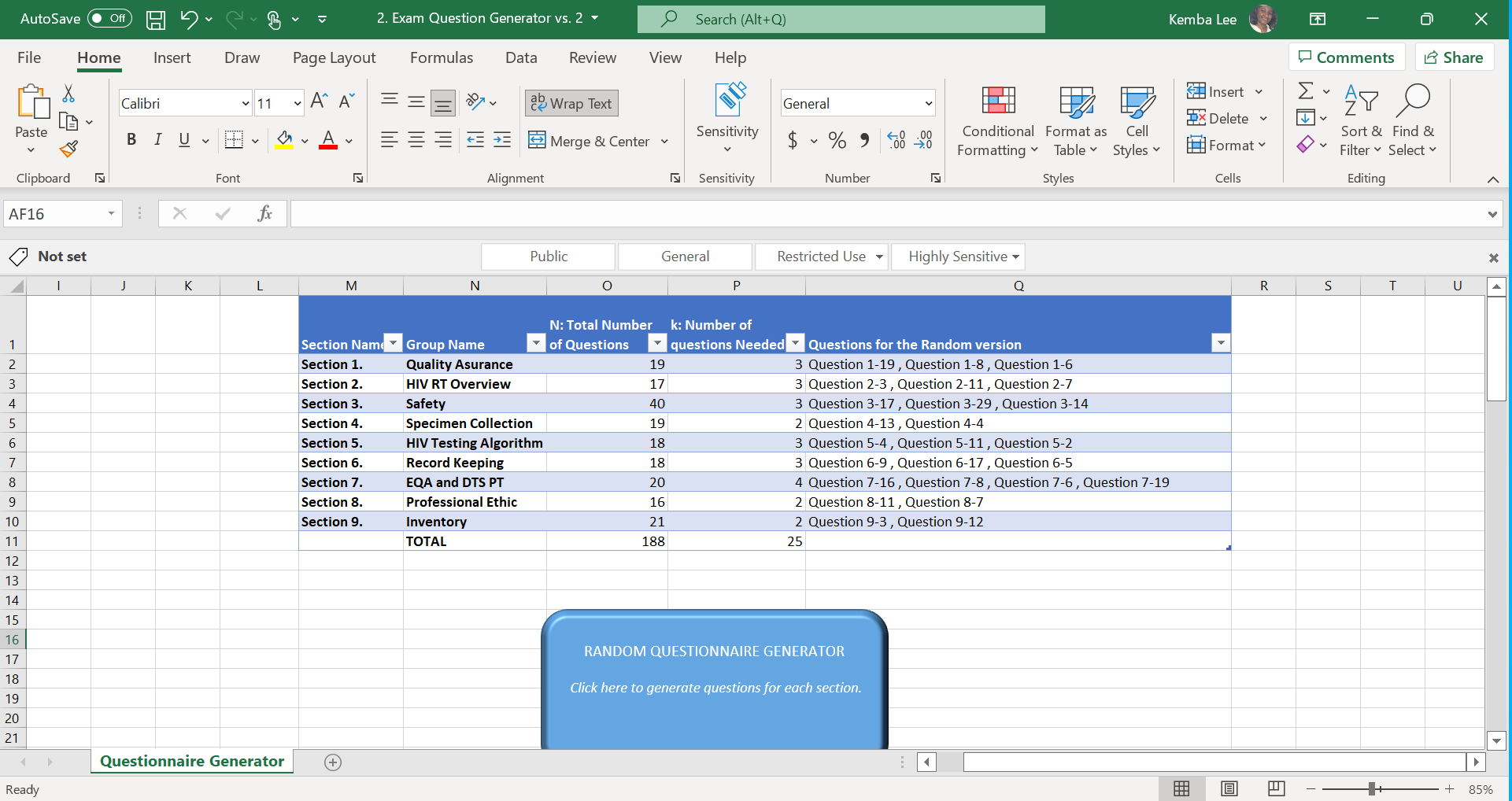 Step 2. Transfer the question codes to the Question Codes Tracker
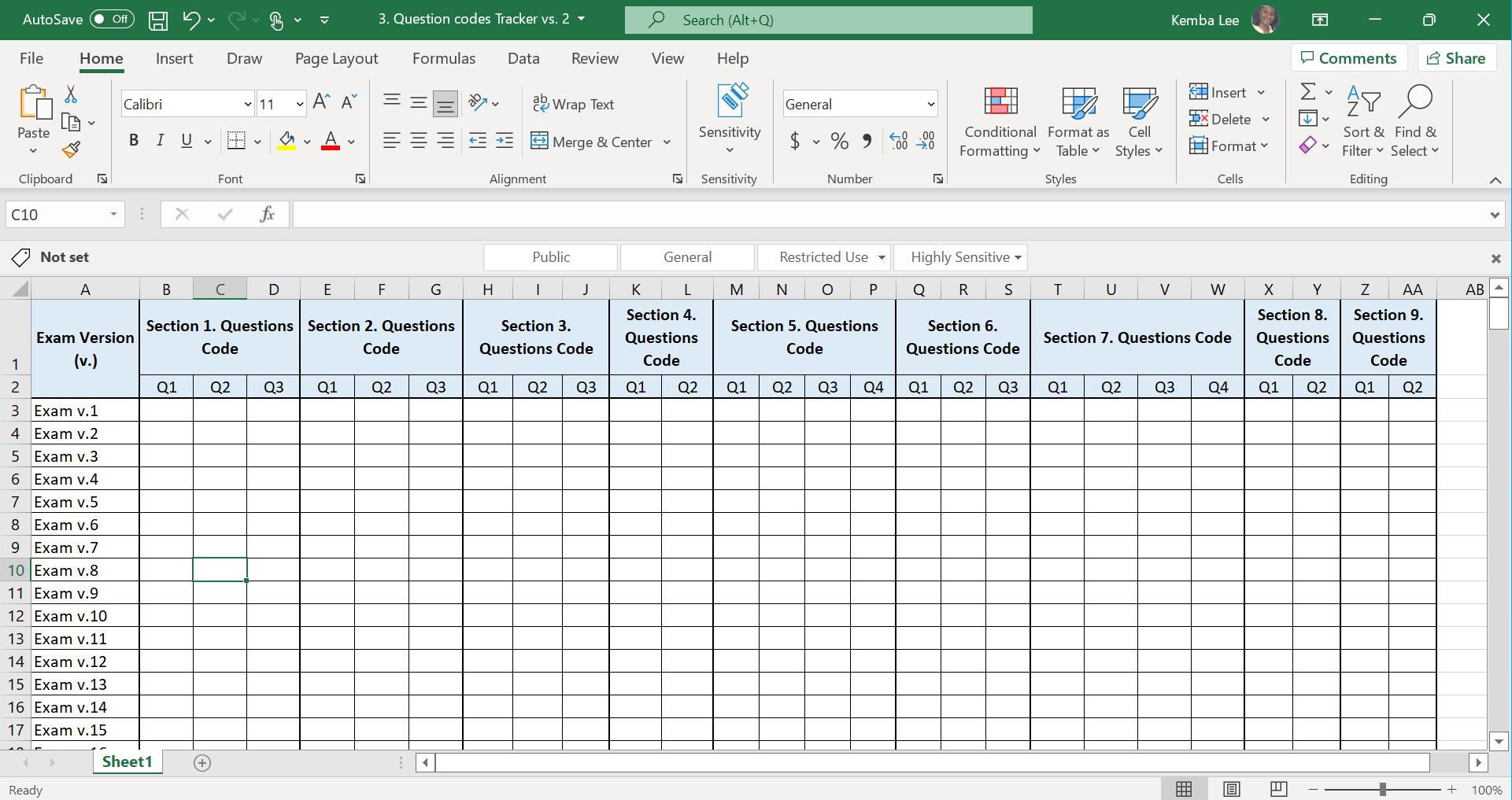 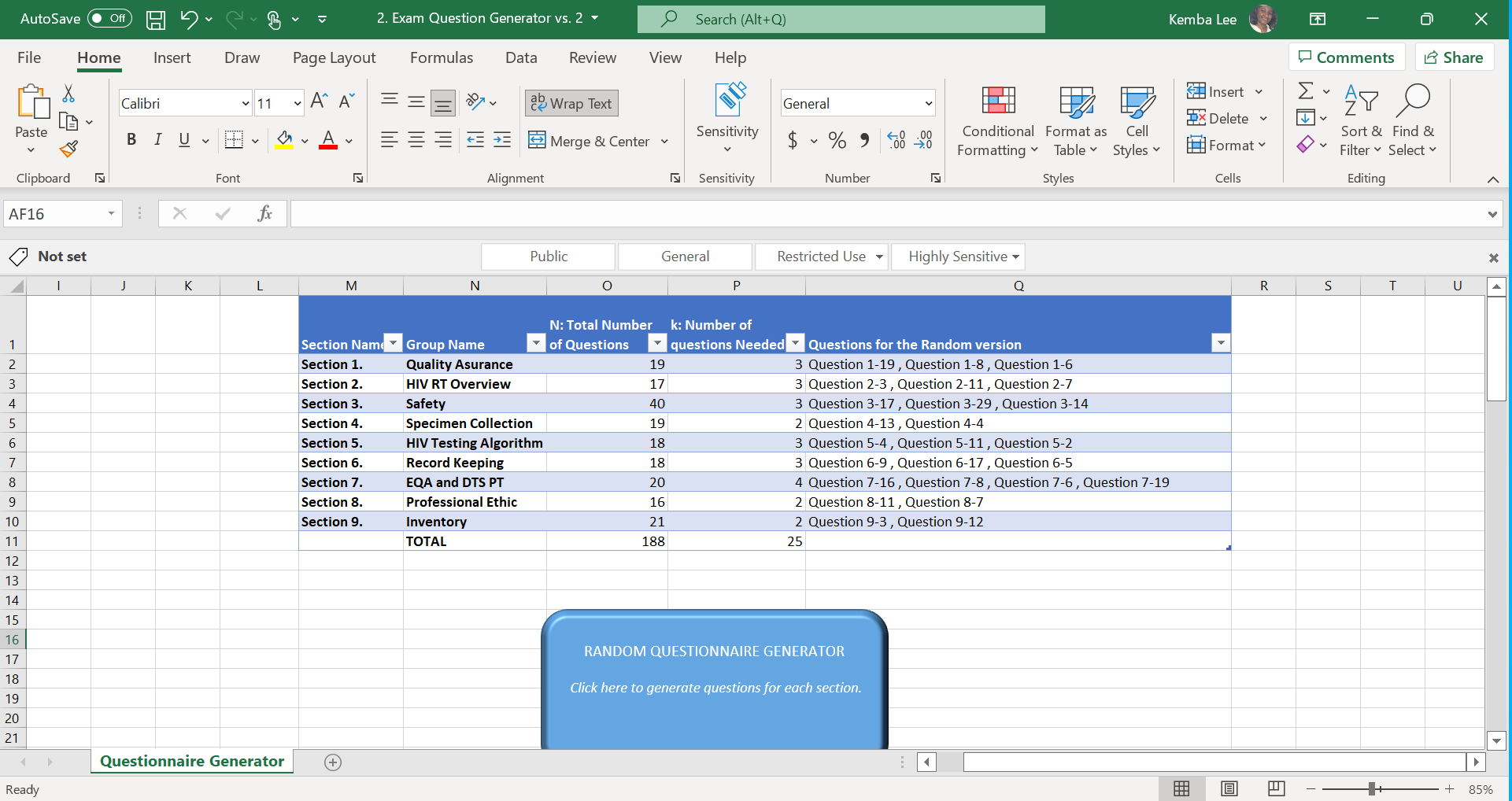 Step 3. Select the matching questions from the Question Bank
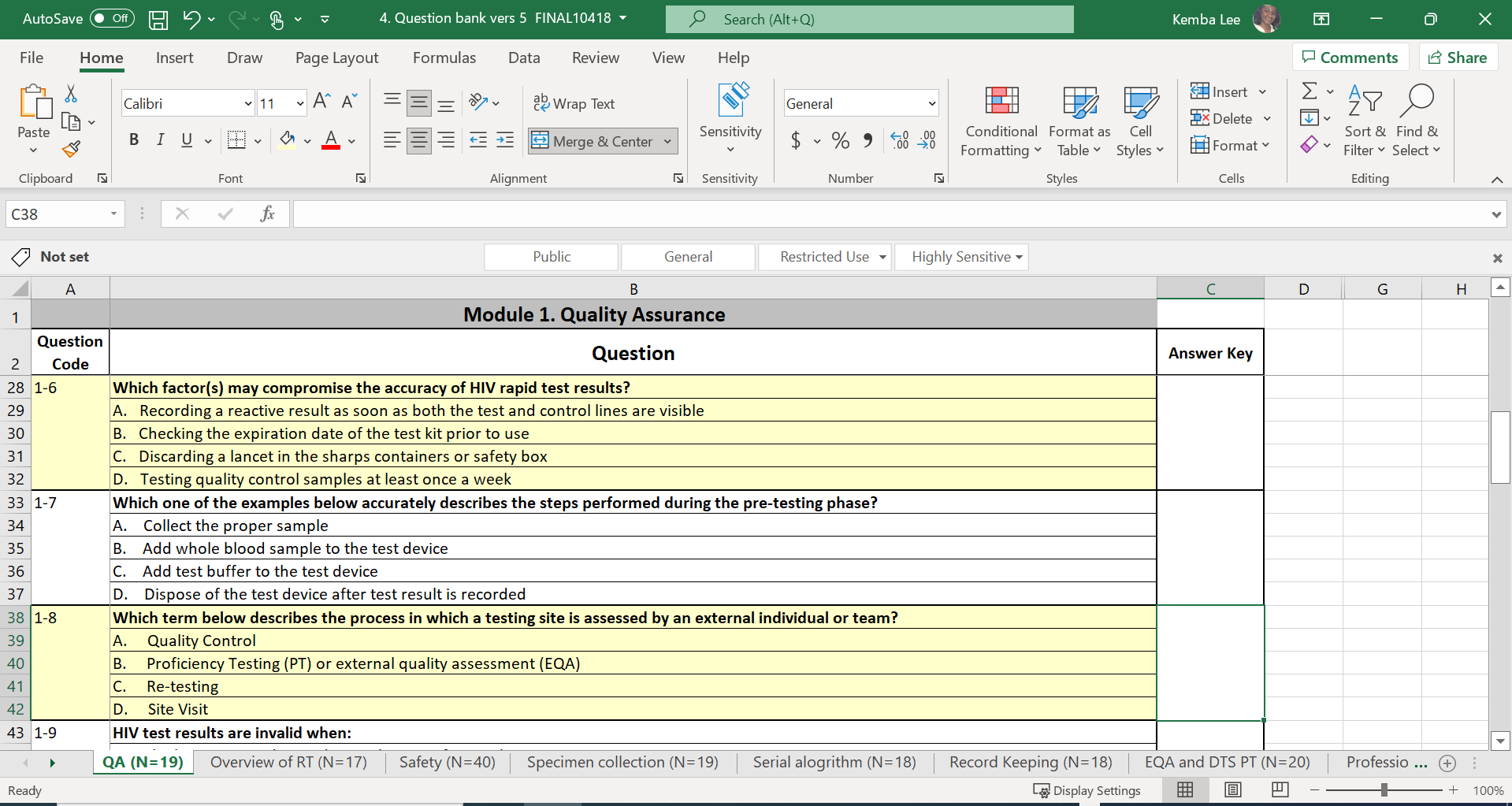 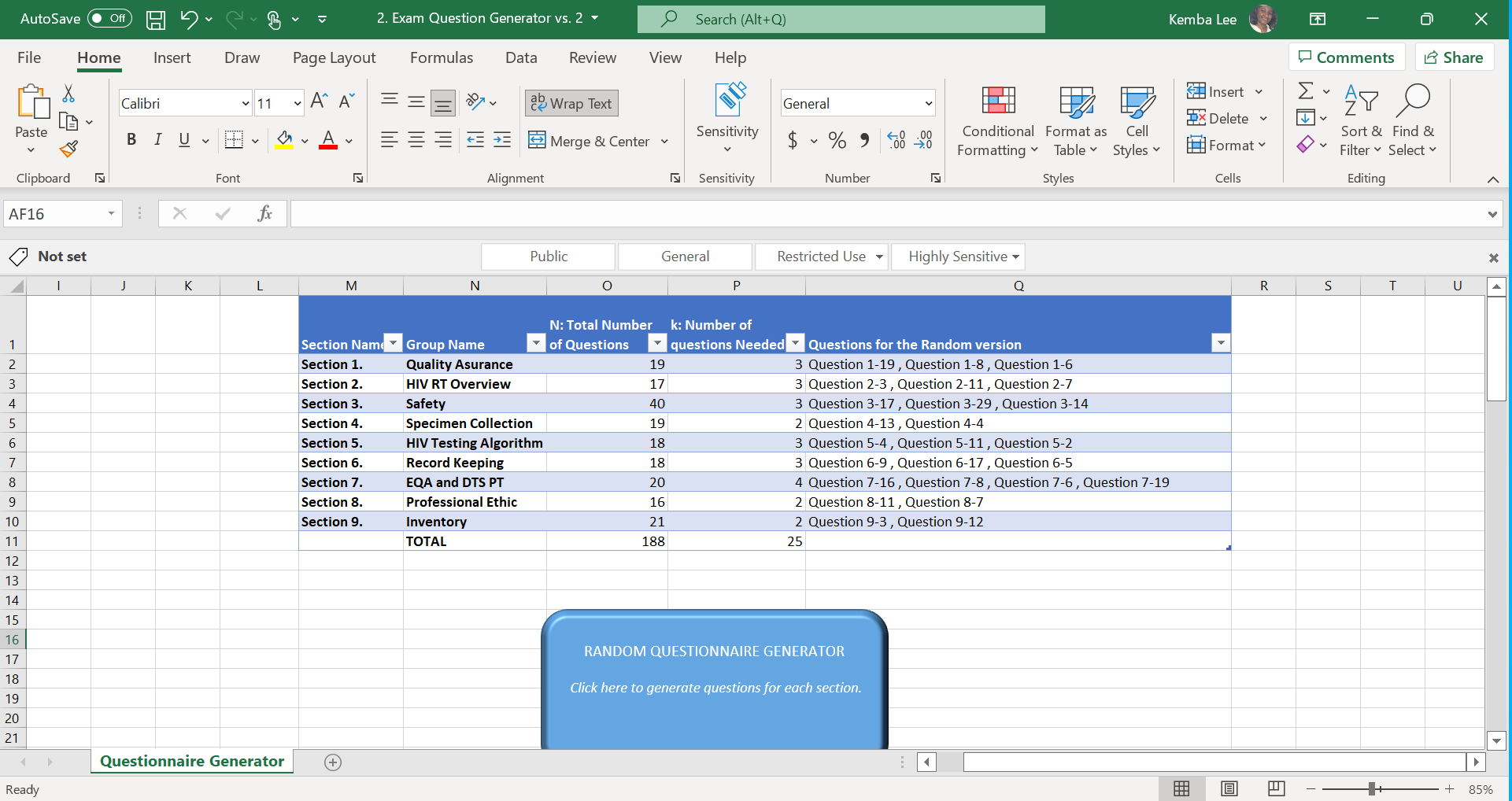 Step 4. Transfer the Matching Questions to the Written Examination Question Template and Answer Key
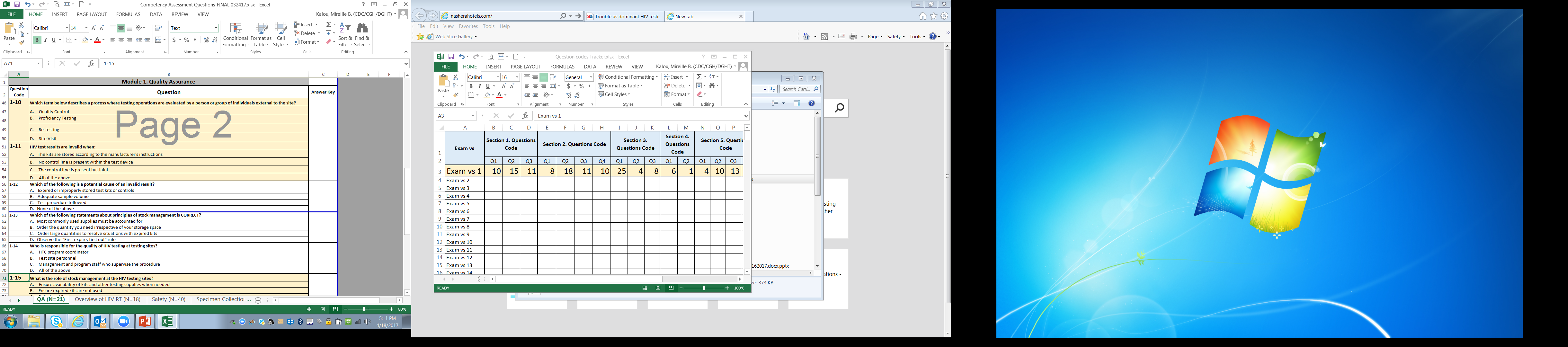 5. Creating Written Examination Packet for the Evaluator
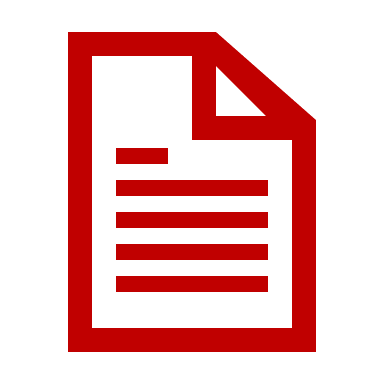 Written Examination Question Handout
Suggest no phones allowed
Do not write on handout.
Collect after the Examinee finishes the exam.
Registration Sheet (1)
Registration Sheet (2)
Written Examination Sheet (1)
Examinee Completing the Written Examination Sheet (2)
Examiner Completing the Written Examination Sheet (3)
Written Examination Questions with Answer Key for Evaluator
Roles and Responsibility
Complete or 
Review and sign
Complete
Keep before and after examination
Use as resource during the examination
Use to grade examination
DOES NOT NEED
Use to record exam answer
Review and grade
Roles and Responsibility
Summary
What are the different written examination tools?
Who uses the Written examination question version
Who uses the Written examination question version with answer key?
How is the written examination graded?